Nauczyciel- wychowawca
mgr Marzena Serafińska
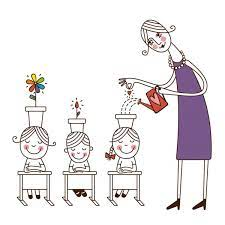 „Wychowawca to opiekun, który czuwa nad wychowankiem. 
To powiernik, któremu dziecko może się zwierzyć i przy którym czuje się bezpiecznie. To nauczyciel zwykłego życia, który potrafi pokazać jego dobre strony. To przyjaciel, który nigdy nie zostawi w potrzebie, pocieszyciel w trudnych chwilach. To człowiek świadomy swoich zalet, ale i wad, o których mówi i w sposób ludzki wstydzi się ich, ale nad nimi pracuje”.
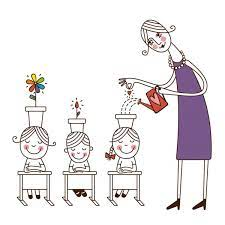 Cechy nauczyciela- wychowawcy.


Miłość i rozumność- przyjmujemy dziecko bez żadnych zastrzeżeń, nie narzucamy swoich arbitralnych wychowawczych projektów. 
Szanując indywidualność i wartość dostrzegamy obok mało znaczących cech, walory sympatyczne i wartościowe w dziecku.
Miłość wychowawcy to bezwarunkowe uczucie. 
Kochamy tych, którzy popełniają błędy, czasami ranimy dziecko dla jego własnego dobra. 
Wychowanie to nie dyrygowanie i zawłaszczenie dziecka, ale słuchanie 
w umiejętny sposób.
Odpowiedzialność - człowiek posiadający taką cechę usiłuje w jak najlepszy sposób wywiązywać się z obowiązków i zadań jakie na nim spoczywają. 
Usiłuje także przewidzieć skutki własnego postępowania i zachowań.
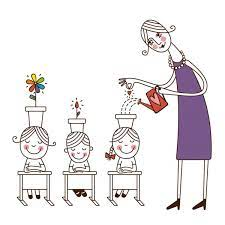 Wyrozumiałość - to akceptacja dziecka, znajomość jego indywidualności. Nie należy jednak mylić tej cechy ze zbyt częstą ustępliwością czy pobłażaniem.
Upór, determinacja, dążenie do zamierzonego celu, ale także umiejętność oczekiwania, panowanie nad zniechęceniem i smutkiem to przymioty kolejnej cechy jaką jest cierpliwość.
Tolerancja - pozwala wspierać samodzielność i inicjatywę dziecka. 
To wyrozumiałość, wnikanie w intencje dziecka, niezrażanie się jego potyczkami.
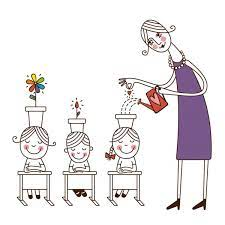 Nauczyciel- wychowawca dając dobry przykład postępowania pozwala dziecku na przejście od sterowanego wychowania z zewnątrz
do samowychowania.
Takt pedagogiczny - forma postępowania z ludźmi w sposób taki, aby ich 
nie urazić, zachować ich przychylność. 
Takt wymusza na nas empatię, wczuwanie się w myśli i uczucia drugiej osoby, wymaga przewidywania reakcji na dany krok. 
To znajomość naszych wad, przymiotów i możliwości.
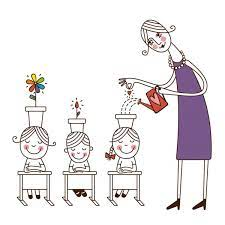 Aspekt dojrzałości emocjonalnej wychowawcy poruszył Ł. Radwan  - wychowawca w świetlicy szkolnej.
Jego zdaniem - dojrzały emocjonalnie wychowawca to osoba, która zna swoje wady i zalety, potrafi zachować spokój i opanowanie nawet w kryzysowych sytuacjach. Umie powiązać własne uczucia z własnym postępowaniem, mową i myślami. Nie ma problemów z adaptacją do nowych warunków i dość często potrafi zaskoczyć nowym pomysłem. Zawsze pełna optymizmu, zaangażowania, dążąca do osiągnięć z niegasnącą motywacją. 
Empatyczna, wspierająca wychowanków, otwarta na ich talenty i potrzeby.
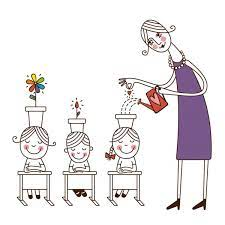 W doskonały sposób niweluje wszelkie zatargi, kłótnie, dąży do pojednania stron i osiągnięcia kompromisu. Wskazuje drogę do samorozwoju i ukazuje sposób eliminowania pojawiających się przeszkód. 
To przewodnik, współpracujący z wychowankami, integrujący ich, dążący 
do tworzenia przychylnego klimatu, życzliwej atmosfery, włączający młodzież do aktywnego uczestnictwa w pracach. 
Pośrednio wpływa swoim nastawieniem i zachowaniem, przekazując wychowawcze wartości godne naśladownictwa.
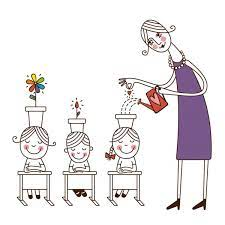 Znaczącym elementem w pracy nauczyciela - wychowawcy jest współpraca z rodzicami wychowanków. Konieczna także przede wszystkim w świetle prawa. Prawne regulacje zawarte są w różnych aktach, a tymczasem 
w placówkach opiekuńczo - wychowawczych ich wachlarz jest obszerny 
i wykracza o wiele dalej, aniżeli tylko przepisy oświatowe.
Otrzymanie zgody od rodzica na każde działanie, które dotyczy ich dziecka jest jedną z najistotniejszych spraw. 
Rodzice mają obowiązek wiedzieć o wszystkich działaniach dotyczących ich dziecka. Musimy wiedzieć, że niepoinformowany rodzic może zastosować wobec nauczycieli - wychowawców prawne konsekwencje.
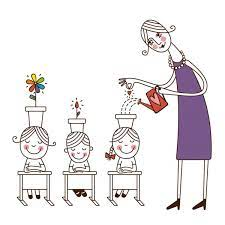 Wychowawca powinien mieć świadomość tego, że bezustannie musi się rozwijać, doskonalić i pracować nad sobą. Nie musi być kimś niezwykłym, zauważalnym czy robiącym wielkie rzeczy. Powinien być po prostu sobą, świadomy swoich zalet i wad, traktujący wychowanków podmiotowo, 
z szacunkiem, kompetentny, profesjonalny w działaniu. 
Postać wychowawcy najlepiej określił ks. M. Dziewiecki  pisząc:
„ Wychowawca to ktoś, przy kim wychowanek staje się najpiękniejszą wersją samego siebie.”
Czasopisma:
2. Wychowawca Nr 1, styczeń 2012
5. Wychowawca Nr 10, październik 2016
2. Dziewiecki M., Kochać i wymagać. Kraków 2006 [w:]Wychowawca nr7-8, lipiec- sierpień 2012